THE IRON MAN - ch 4
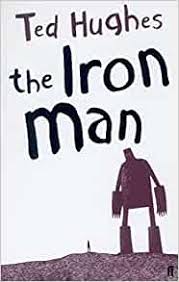 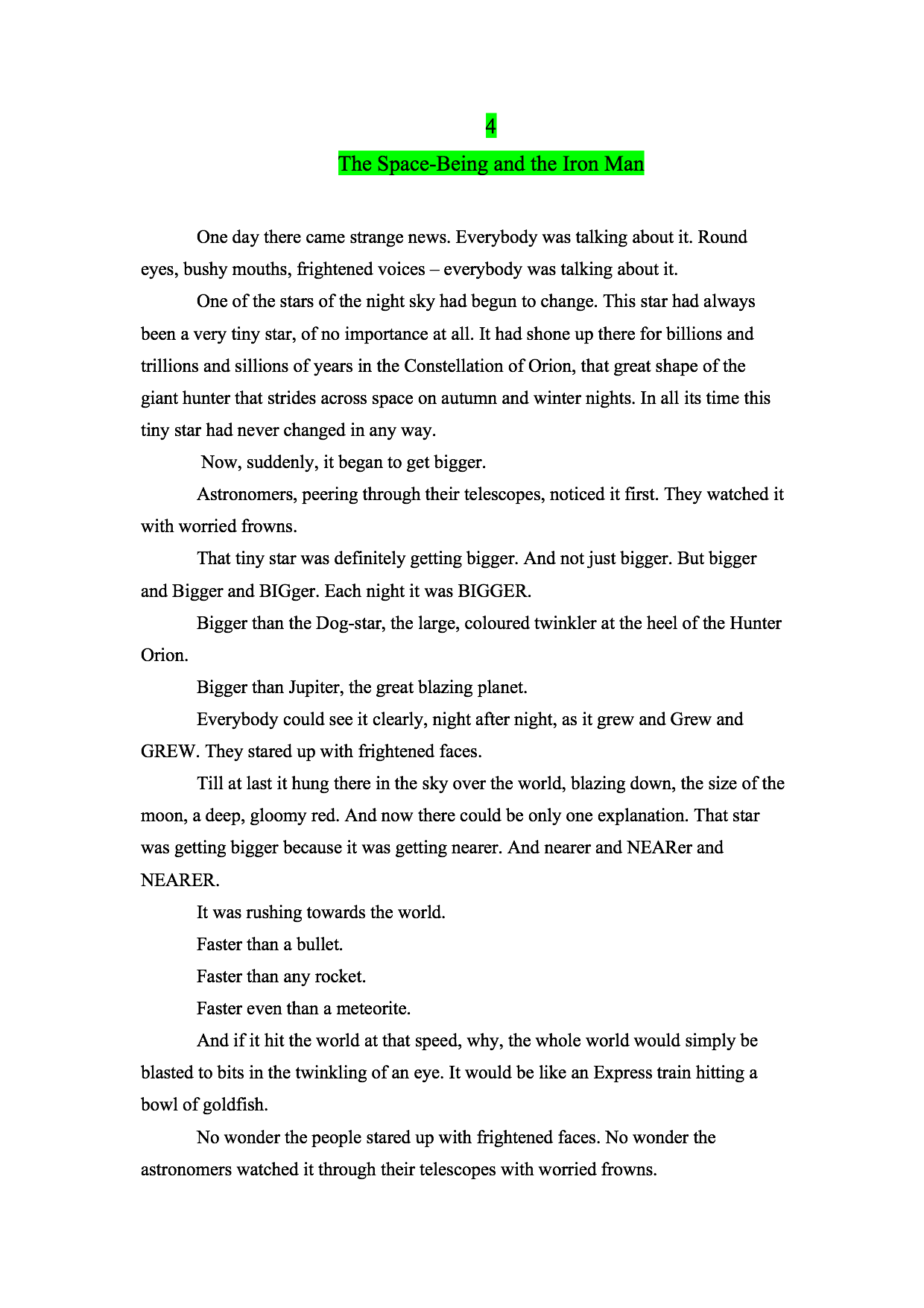 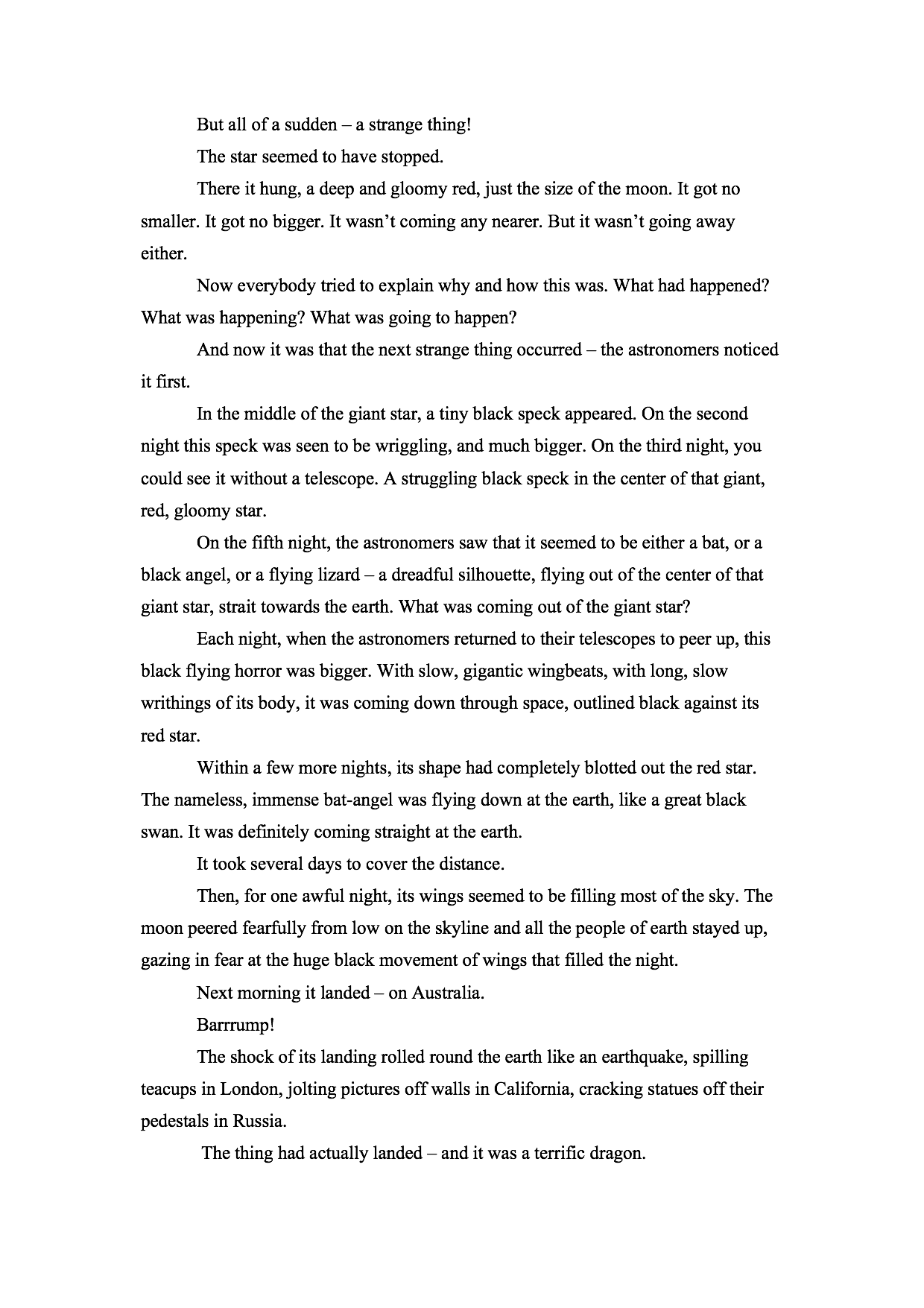 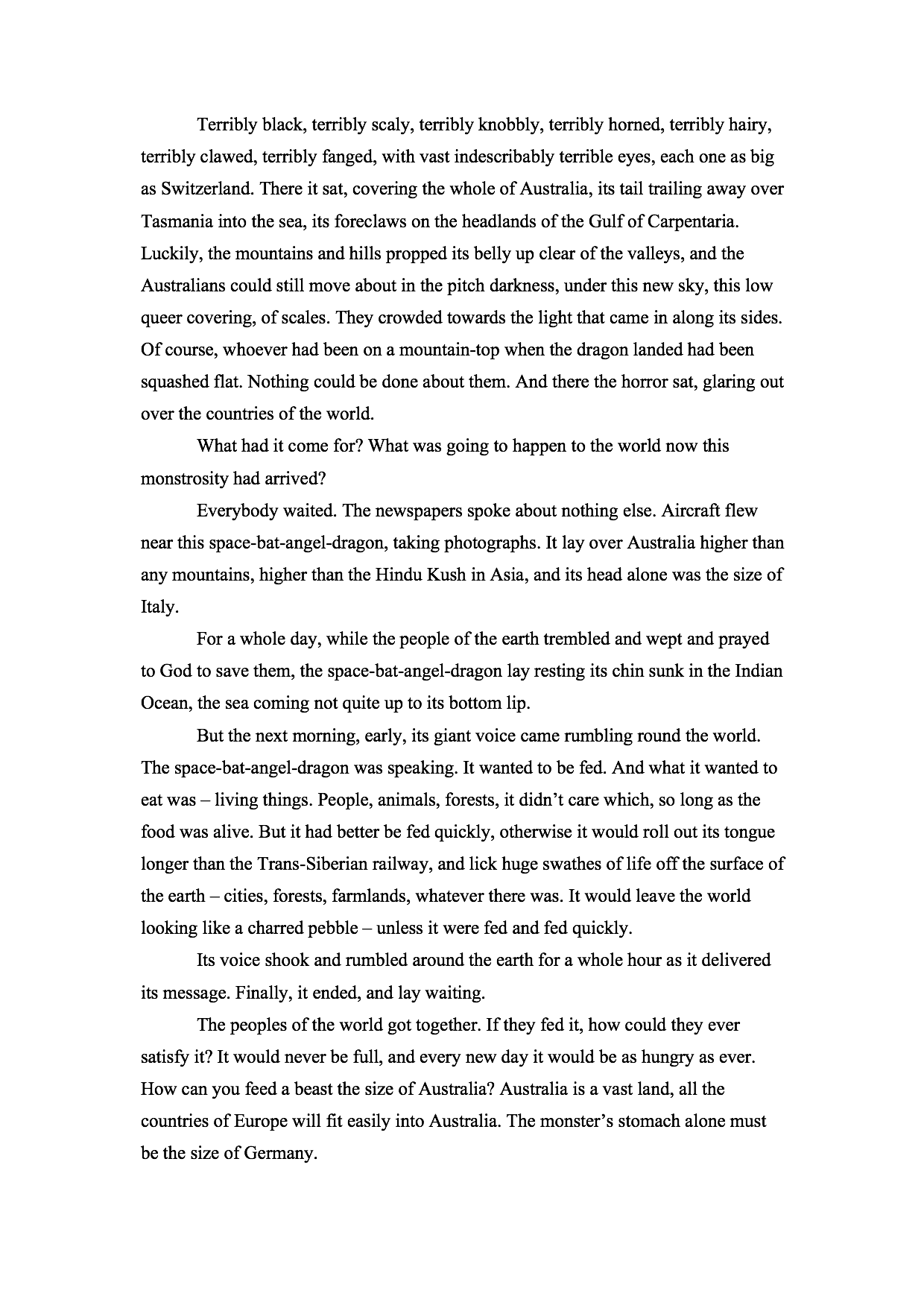 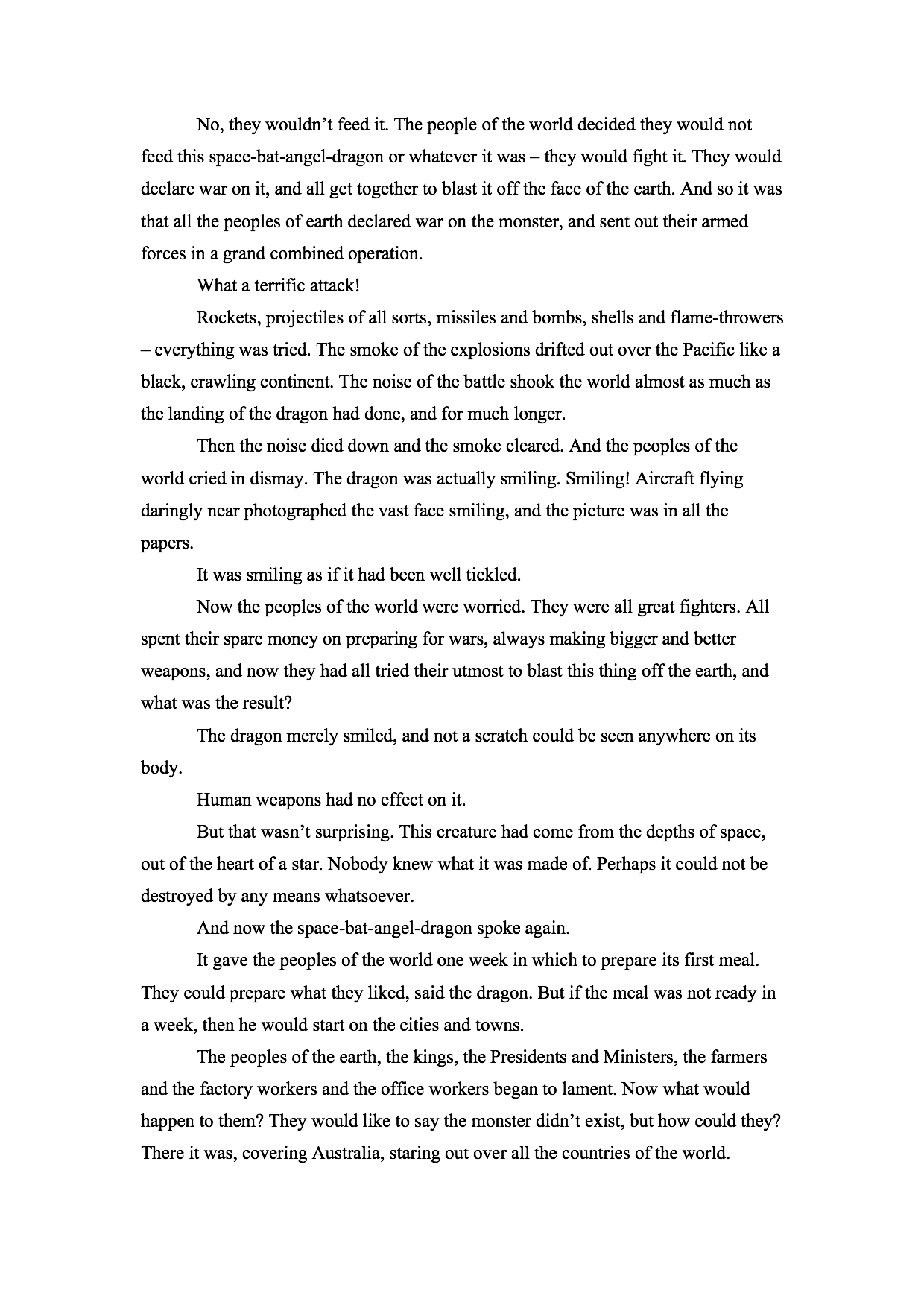 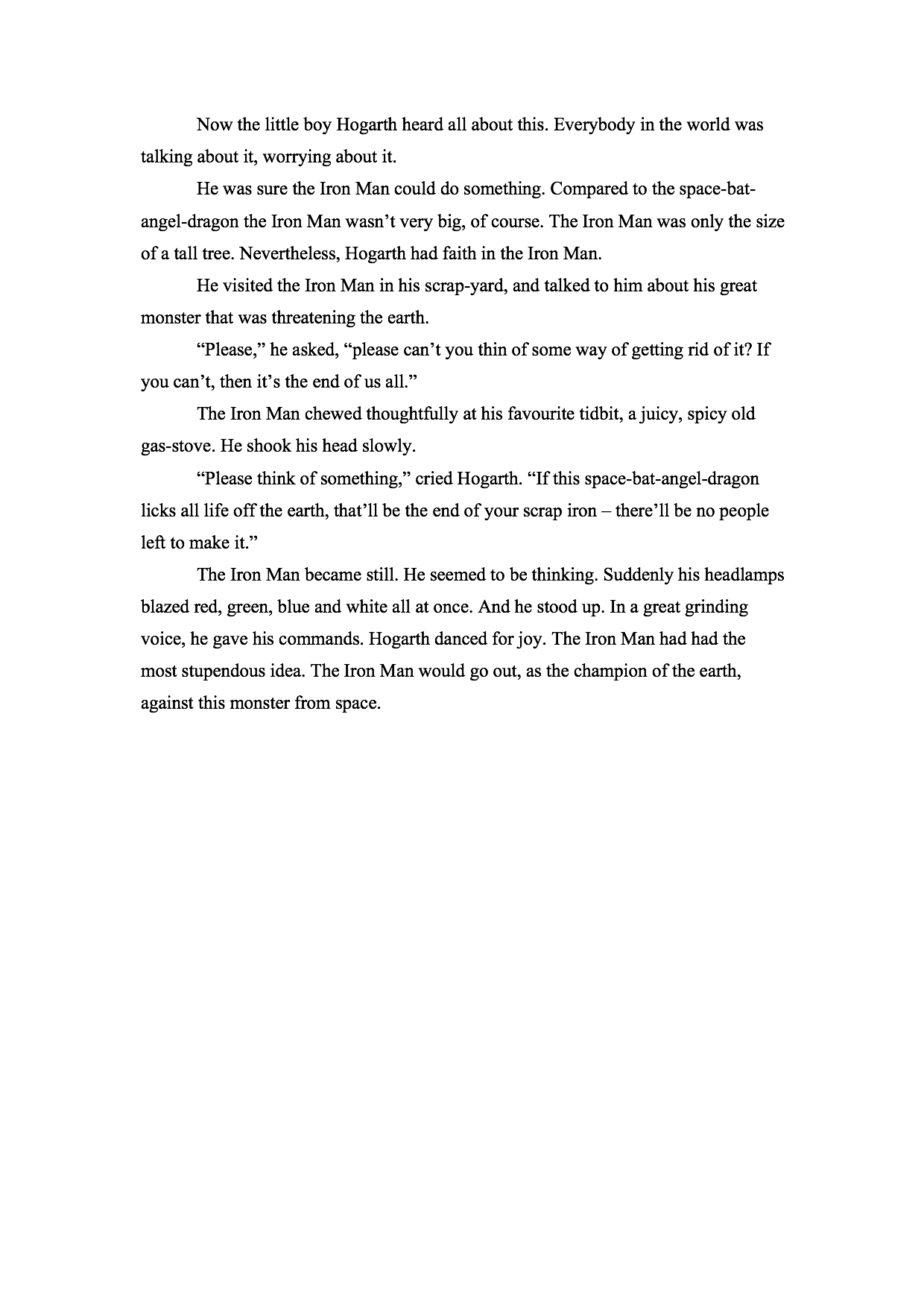